Background
Planning for Partnerships
Planning for Partnerships
Planning for Partnerships
Purpose
Levels and forms of stakeholder engagement, from communication through to partnership
How partnerships are conceptualised and defined and the building blocks of effective collaboration
The different stages of developing and maintaining partnerships: from scoping and establishing, through to planning and designing, implementation, monitoring and evaluation
Examples of partnering in practice
Sample evaluation questions to help measure partnership effectiveness
Planning for Partnerships
To partner or not to partner?
Not all circumstances require a partnership and there is no standardised partnership model to adhere to
Planning for Partnerships
Planning for Partnership
Planning for Partnerships
Partnership Stages and Building Blocks
Partnership Stage 1

Scoping and Establishing
Relationships

Power

Vision, Mission and Purpose
Planning for Partnerships
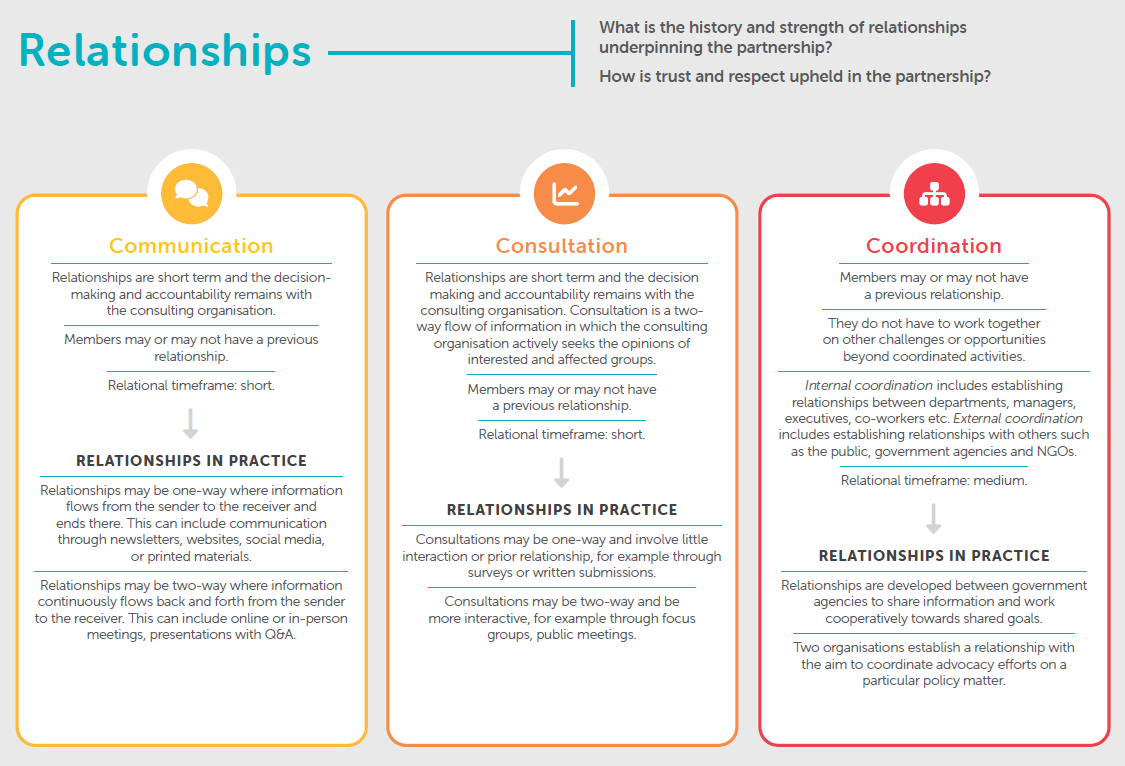 Planning for Partnerships
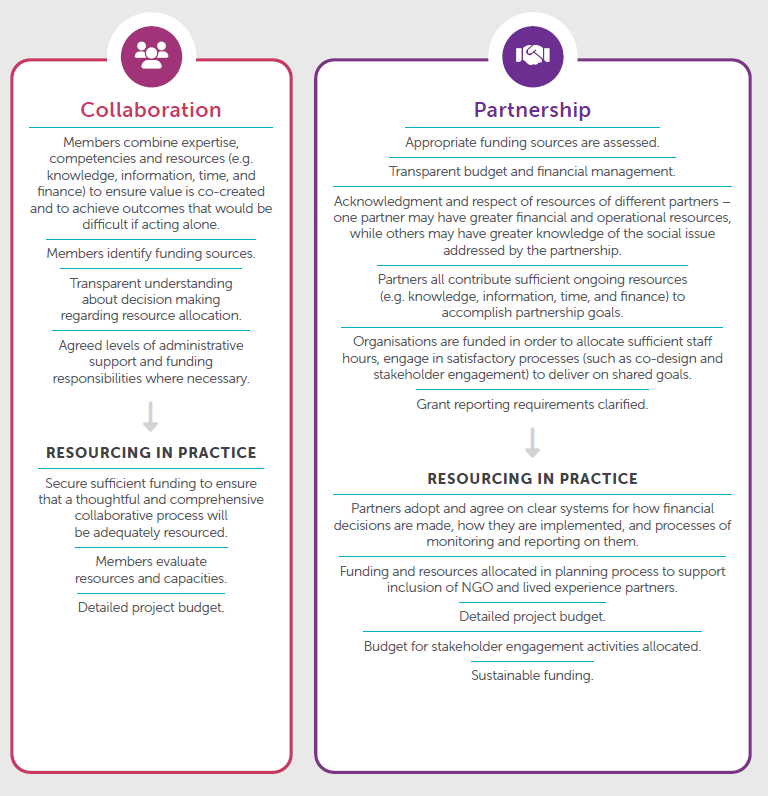 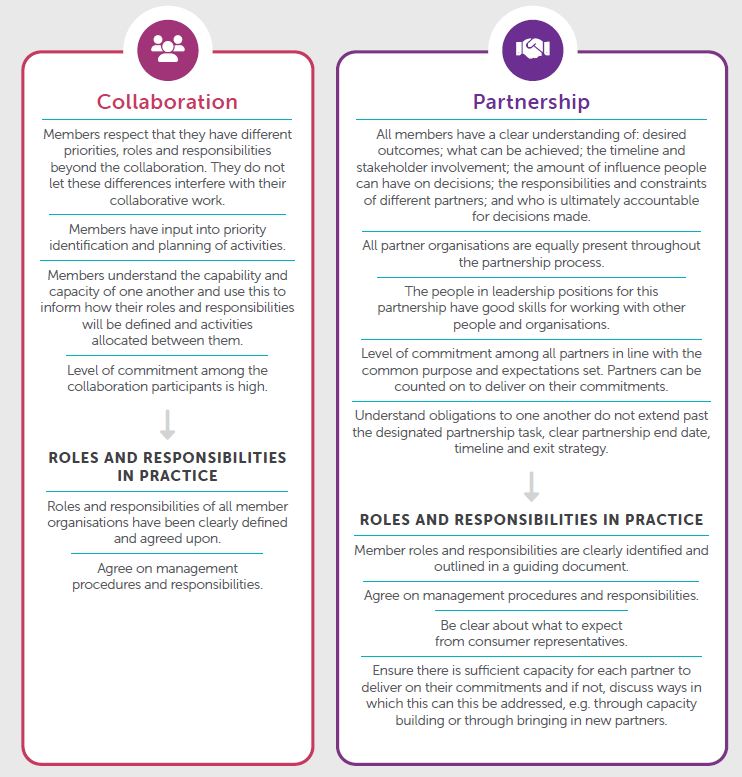 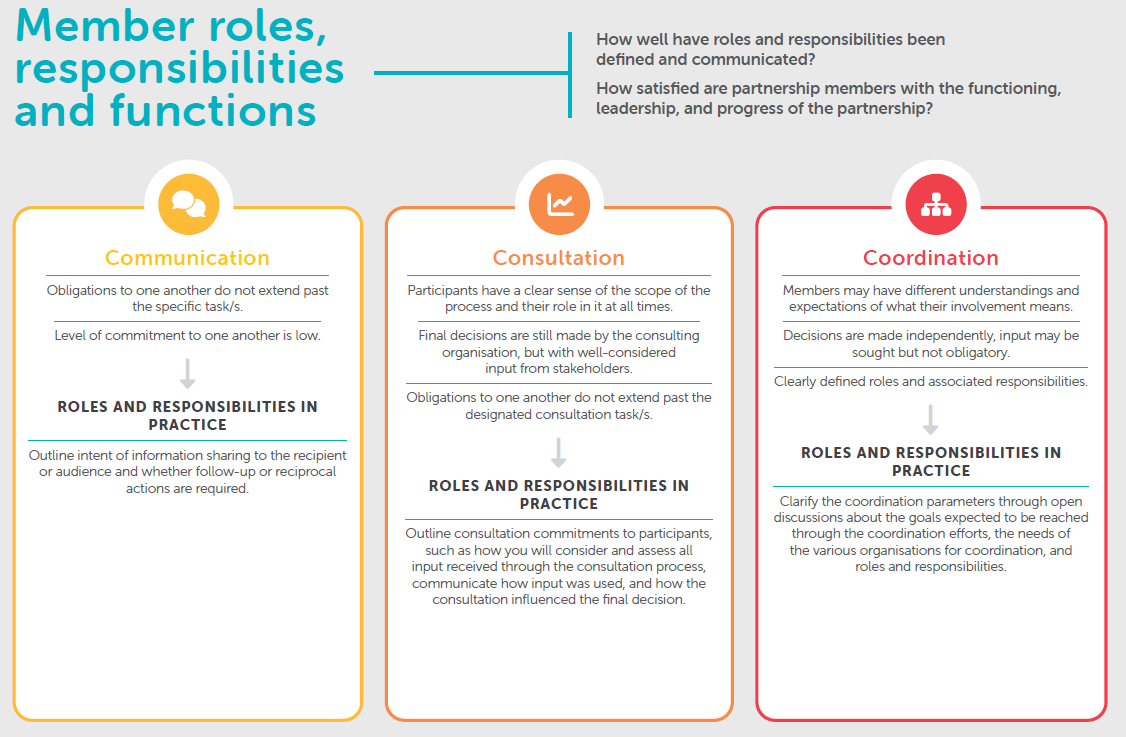 Planning for Partnerships
Partnership Building Blocks
Planning for Partnerships
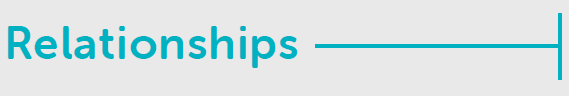 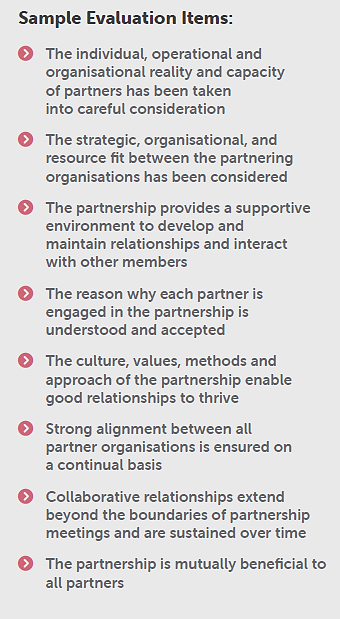 Planning for Partnerships
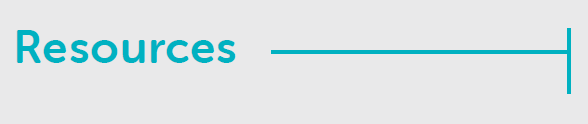 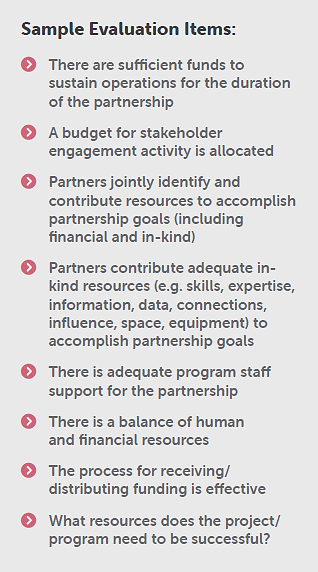 Planning for Partnerships
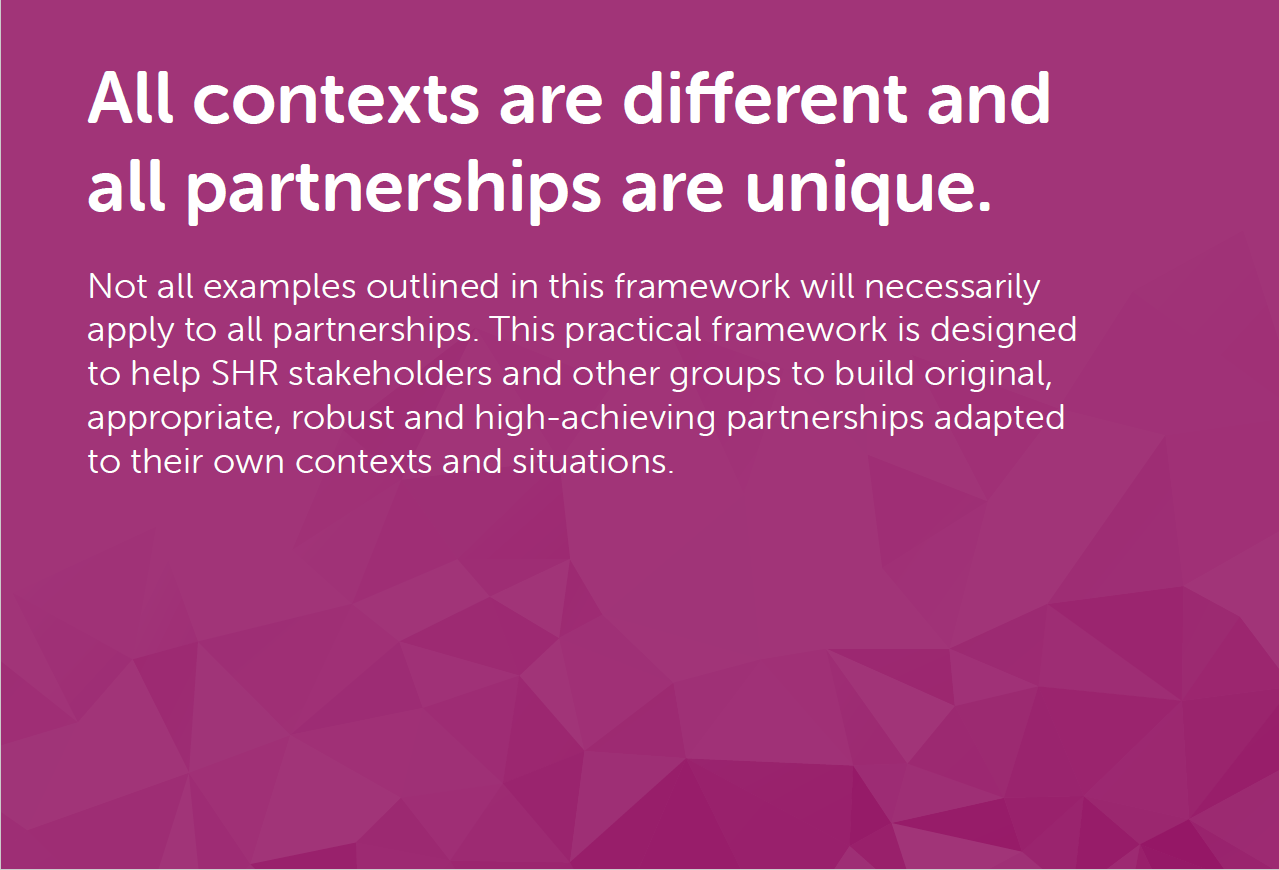 Building Partnering Capacity
Planning for Partnerships